UNIT/ΕΝΟΤΗΤΑ Εισαγωγή στις νομικές  μορφές των επιχειρήσεων, τις ανάγκες τους , τα κόστη δημιουργίας και τις φορολογικές τους υποχρεώσεις
Subunit/Υποενότητα
Οδηγός σύστασης , διευκολυντικοί παράγοντες, εφόδια , τύποι επιχειρήσεων
[Speaker Notes: SF’s proposal is that we should include both Erasmus and ΙΚΥ logos on every slide of the presentation and maybe we should keep partners’  logos just on the 1st one.]
Δέσποινα Τριτοπούλου - Βιογραφικό. 
(www.dtritopoulou@evimeria.gr)
Γεννήθηκε στα Βούναινα Λάρισας από πρόσφυγες γονείς. Είναι παντρεμένη με τον Αλέξανδρο Τσαλίκογλου και έχουν δύο κόρες. Κατοικούν στο Π. Φάληρο Αττικής.
Σπούδασε Διοίκηση Επιχειρήσεων στο Οικονομικό Πανεπιστήμιο Αθηνών. Είναι  πιστοποιημένη Βusiness Μentor από το Επαγγελματικό Επιμελητήριο Ελλάδος. 
Επίσης ασχολήθηκε με την Ψυχική υγεία και είναι πιστοποιημένη Σύμβουλος Ψυχικής Υγείας από την COSCA μέσω του Κέντρου Δια Βίου Μάθησης «GREKTA–Athens Synthesis», όπου παρακολούθησε άλλον ένα έτος Ψυχοθεραπείας πάνω στην «Προσωποκεντρική προσέγγιση». Συνεχίζει σπουδές ψυχοθεραπείας πάνω στην βιοθυμική - κλινική ύπνωση στο «Κέντρο Εφαρμοσμένης Ψυχοθεραπείας και Συμβουλευτικής». 
Ασχολήθηκε εθελοντικά: ως Δασκάλα Αξιών σε παιδιά, ως θεραπεύτρια σε ομάδα Δονητικής θεραπείας (Vibro Theraphy), σε στήριξη οικογενειών, στήριξη πυρόπληκτων, επισκέψεις σε ιδρύματα και στήριξη ασθενών.
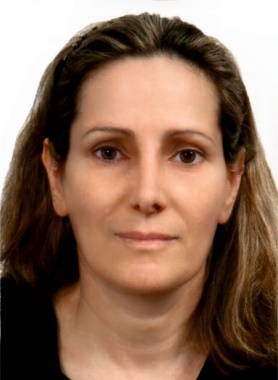 Δέσποινα Τριτοπούλου - Βιογραφικό. 
(www.dtritopoulou@evimeria.gr)
Εργάζεται ως Οικονομολόγος – Φοροτέχνης και ως Βusiness Μentor στην οικογενειακή επιχείρηση «ΕΥΗΜΕΡΙΑ ΕΠΙΧΕΙΡΗΣΕΩΝ ΙΚΕ» και ως Σύμβουλος Ψυχικής Υγείας.
Είναι ιδρύτρια και πρόεδρος του Συλλόγου «ΛΕΩ ΝΑΙ»  www.leonai.gr , όπου μαζί με άλλους παραδίδει δωρεάν σεμινάρια προσωπικής βελτίωσης, Ψυχολογικής στήριξης, Μέντοριγκ, Coaching, Επικοινωνιακών δεξιοτήτων, Eνδυνάμωσης των Αρετών και άλλα.
Είναι λάτρης της γνώσης, της επιστήμης και της πνευματικότητας και παρακολούθησε πολλά πιστοποιημένα σεμινάρια σχετικά με την εκπαίδευση, την φιλοσοφία, τη θεραπεία, την ψυχολογία, την επικοινωνία, το Μentoring, το Coaching, σεμινάρια ηγεσίας  και άλλα.  Το όραμά της είναι να συνεισφέρει τα μέγιστα στην κοινωνία.
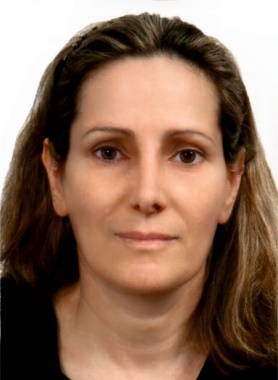 Θέματα -Σκοπός Ενότητας- Αναμενόμενα αποτελέσματα
Α. ΘΕΜΑΤΑ ΣΥΣΤΑΣΗΣ ΚΑΙ ΛΕΙΤΟΥΡΓΙΑΣ ΕΠΙΧΕΙΡΗΣΕΩΝ 
Εισαγωγή
Οδηγός για τη ΣΥΣΤΑΣΗ ΕΤΑΙΡΕΙΑΣ ΜΕΣΩ ΗΛΕΚΤΡΟΝΙΚΗΣ ΥΠΗΡΕΣΙΑΣ 
    ΜΙΑΣ ΣΤΑΣΗΣ (e-ΥΜΣ) 
Ερωτήσεις – Απαντήσεις-Διάδραση
Έναρξη ΑΤΟΜΙΚΗΣ ΕΠΙΧΕΙΡΗΣΗΣ 
 Brainstorming: «Ποια θεωρείτε ότι είναι τα απαραίτητα εφόδια για 
      να ξεκινήσει μία επιχείρηση, ή ένα έργο»
Απαραίτητα ΕΦΟΔΙΑ ΓΙΑ ΝΑ ΞΕΚΙΝΗΣΕΙ  ΜΙΑ ΕΠΙΧΕΙΡΗΣΗ ή ένα ΕΡΓΟ»
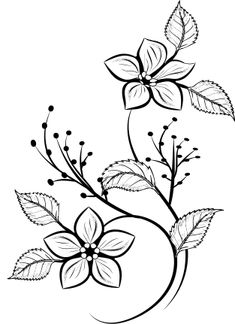 Θέματα -Σκοπός Ενότητας- Αναμενόμενα αποτελέσματα
Α. ΘΕΜΑΤΑ ΣΥΣΤΑΣΗΣ ΚΑΙ ΛΕΙΤΟΥΡΓΙΑΣ ΕΠΙΧΕΙΡΗΣΕΩΝ 

7. Διευκολυντικοί ΠΑΡΑΓΟΝΤΕΣ ΓΙΑ ΤΗΝ ΕΠΙΧΕΙΡΗΜΑΤΙΚΗ ΔΡΑΣΗ
8. Πως επιλέγουμε ΜΟΡΦΗ ΕΠΙΧΕΙΡΗΣΗΣ   
9. Ποιες είναι οι ΜΟΡΦΕΣ ΕΠΙΧΕΙΡΗΣΕΩΝ 
10. ΟΙ ΔΙΑΦΟΡΕΣ στις ΜΟΡΦΕΣ ΕΠΙΧΕΙΡΗΣΕΩΝ και ΣΥΓΚΡΙΤΙΚΟΣ ΠΙΝΑΚΑΣ διαφορών
11. Ασκηση: Επιλογή μορφής επιχείρησης ανά περίπτωση (αρχείο .doc)
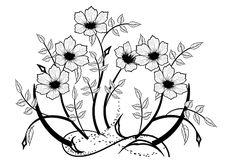 Σκοπός Ενότητας και Αναμενόμενα αποτελέσματα
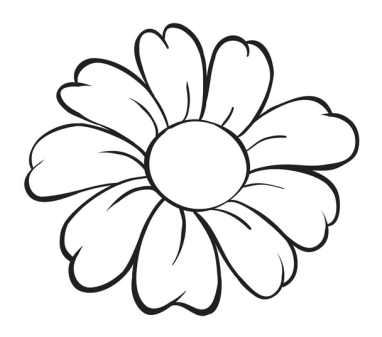 1. ΕΙΣΑΓΩΓΗ
Σήμερα θα μιλήσουμε, θα αλληλοεπιδράσουμε και θα δώσουμε εργαλεία ώστε:

Να  λάβετε  γενικές γνώσεις, κάτι σαν έναν χάρτη οδηγό, με σημεία κλειδιά, που 
   αφορούν  τις απαιτήσεις,  τις υποχρεώσεις  και τις παγίδες, επί  των Διοικητικών,
   Φορολογικών και Εργατικών θεμάτων μιας επιχείρησης.

Να αποκτήσετε μία σφαιρική εικόνα για τη σύσταση επιχειρήσεων, τις διοικητικές 
   πράξεις και αρχικές ενέργειες από τη σύσταση μέχρι τη λειτουργία μιας επιχείρησης
Σκοπός Ενότητας και Αναμενόμενα αποτελέσματα
Να ενημερωθείτε  για τις μορφές και ιδιαιτερότητες των εταιρικών μορφών ώστε  να 
   μπορείτε επιλέξετε την πιο κατάλληλη μορφή επιχείρησης, για τις ανάγκες τους.

Να μάθετε ποια είναι τα απαραίτητα εφόδια για να ξεκινήσει μια επιχείρηση
Να γνωρίσετε τους διευκολυντικούς παράγοντες για την επιχειρηματική δράση.
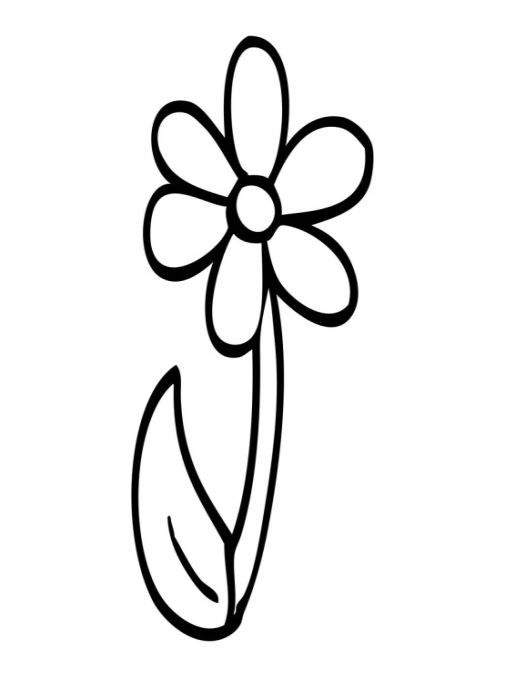 Αναμενόμενα αποτελέσματα
με αναμενόμενα αποτελέσματα:

Την απόκτηση δυνατότητας υπολογιστικής προσέγγισης του ύψους των 
    κερδών και των φόρων. 
Την απόκτηση δυνατότητας υπολογισμού του κόστους  εργασίας
Την λήψη τεκμηριωμένων αποφάσεων για καλύτερη επιχειρησιακή
    αποδοτικότητα
Τον περιορισμό των ρίσκων φοροτεχνικών και εργατικών κυρώσεων
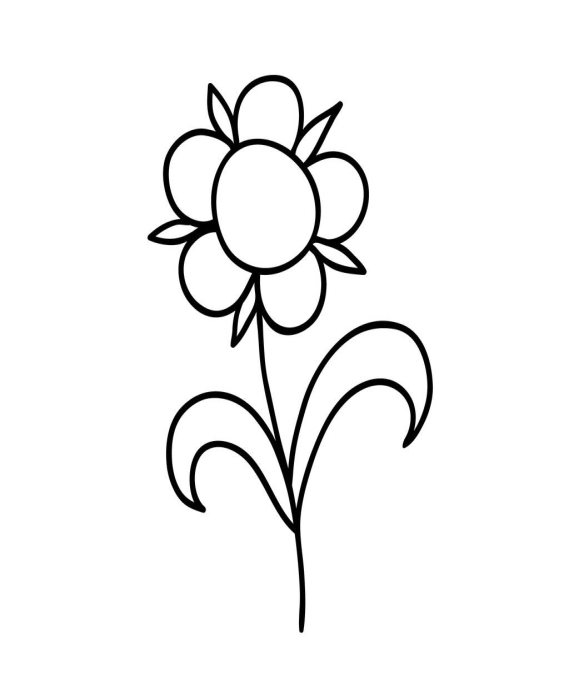 ΕΚΠΑΙΔΕΥΤΙΚΟ ΥΛΙΚΟ
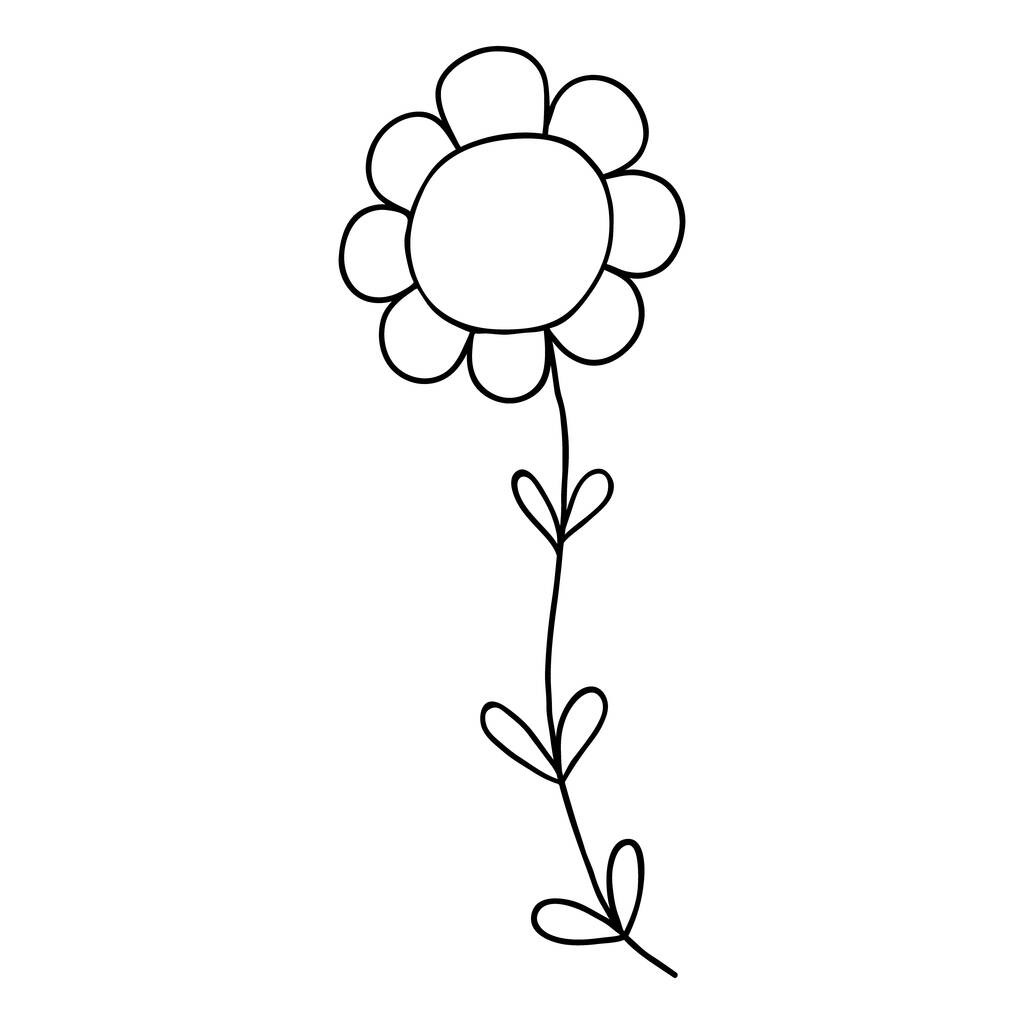 Διανομή εργαλείων 
Επιλογή μορφής επιχείρησης
Φύλλο Υπολογισμού κερδών και φόρων
Έντυπο φορολογικής Αναμόρφωσης  
Συνοπτικά-Τι πρέπει να γνωρίζουν οι επιχειρηματίες
Σύσταση εταιρείας  μέσω ΥΠΗΡΕΣΙΑΣ  ΜΙΑΣ ΣΤΑΣΗΣ
Α. ΘΕΜΑΤΑ ΣΥΣΤΑΣΗΣ ΚΑΙ ΛΕΙΤΟΥΡΓΙΑΣ ΕΠΙΧΕΙΡΗΣΕΩΝ
Οδηγός για τη ΣΥΣΤΑΣΗ ΕΤΑΙΡΕΙΑΣ ΜΕΣΩ ΗΛΕΚΤΡΟΝΙΚΗΣ ΥΠΗΡΕΣΙΑΣ ΜΙΑΣ ΣΤΑΣΗΣ (e-ΥΜΣ) 
Η Υπηρεσία μιας Στάσης (Υ.Μ.Σ.) είναι ένα ηλεκτρονικό δίκτυο συνεργασίας μεταξύ πολλών υπηρεσιών. 
Λειτουργεί μέσω μιας ηλεκτρονικής εφαρμογής που έχει αναπτυχθεί στην πλατφόρμα του Γ.Ε.ΜΗ.
Έχει ως σκοπό την απλοποίηση και την επιτάχυνση των διαδικασιών σύστασης και λειτουργίας κάθε μορφής εμπορικής εταιρίας στη χώρα μας. 
Στην Υ.Μ.Σ. δεν εντάσσονται εταιρείες των οποίων η σύσταση δεν είναι 
πρωτότυπη,   αλλά προέρχονται από μετασχηματισμό, καθώς και οι εταιρείες , 
    που η έναρξή τους προϋποθέτει οποιαδήποτε διοικητική έγκριση ή απόφαση.
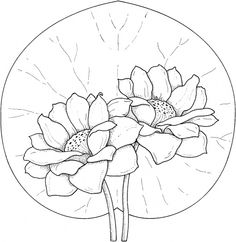 Σύσταση εταιρείας  μέσω ΥΠΗΡΕΣΙΑΣ  ΜΙΑΣ ΣΤΑΣΗΣ
Συνοπτική Διαδικασίας Ίδρυσης Εταιρίας μέσω ΥΜΣ –  Επιμελητηρίων 

Σύμφωνα με τα τωρινά δεδομένα η σύσταση μιας επιχείρησης μέσω 
της Υ.Μ.Σ. πραγματοποιείται σε δύο φάσεις. 

Κατά την Α΄ φάση γίνεται η παραλαβή του φακέλου,  έλεγχος της πληρότητας των δικαιολογητικών σύμφωνα με την ΚΥΑ Κ1-802 (23.3.2011), των εξουσιοδοτήσεων 
(αν  έχουν θεωρημένες τις υπογραφές). Στη συνέχεια γίνεται έλεγχος επωνυμίας και
 διακριτικού τίτλου. Οι χρόνοι ολοκλήρωσης της Α΄ φάσης δεν ξεπερνούν τα 15΄-30΄, 
αλλά απαιτούν τη φυσική παρουσία εντεταλμένου προσώπου.
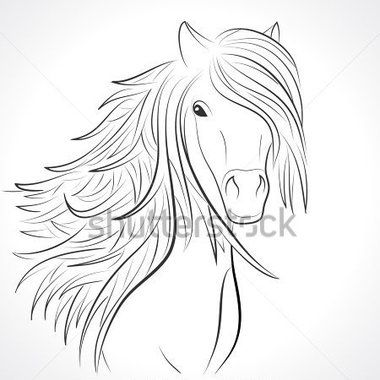 Σύσταση εταιρείας  μέσω ΥΠΗΡΕΣΙΑΣ  ΜΙΑΣ ΣΤΑΣΗΣ
Πλεονεκτήματα Υ.Μ.Σ. 
Δραστική μείωση των εμποδίων που δυσχεραίνουν την έναρξη της επιχειρηματικής δραστηριότητας 
Εξοικονόμηση χρόνου και χρήματος για το νέο επιχειρηματία 
Μείωση διοικητικού κόστους 
Καταπολέμηση φαινόμενων διαφθοράς που πηγάζουν από την πολυπλοκότητα του διοικητικού μηχανισμού,
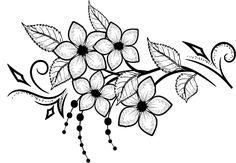 Σύσταση εταιρείας  μέσω ΥΠΗΡΕΣΙΑΣ  ΜΙΑΣ ΣΤΑΣΗΣ
Υ.Μ.Σ. – Επιμελητήρια – Συμβολαιογράφοι 

Οι Υ.Μ.Σ. που λειτουργούν στα επιμελητήρια ορίζονται ως αρμόδιες
 Υπηρεσίες του Γενικού Εμπορικού Μητρώου (Γ.Ε.ΜΗ.) του άρθρου 2 
του ν. 3419/2005 (ΦΕΚ 297 Α΄), όπως τροποποιήθηκε με το άρθρο 13 
του ισχύοντος νόμου και είναι αρμόδιες για τη σύσταση προσωπικών 
εταιρειών (Ο.Ε. και Ε.Ε. μη υγειονομικού ενδιαφέροντος και Ι.Κ.Ε.).
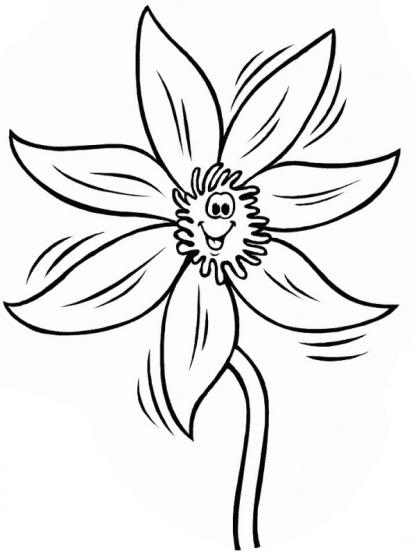 Σύσταση εταιρείας  μέσω ΥΠΗΡΕΣΙΑΣ  ΜΙΑΣ ΣΤΑΣΗΣ
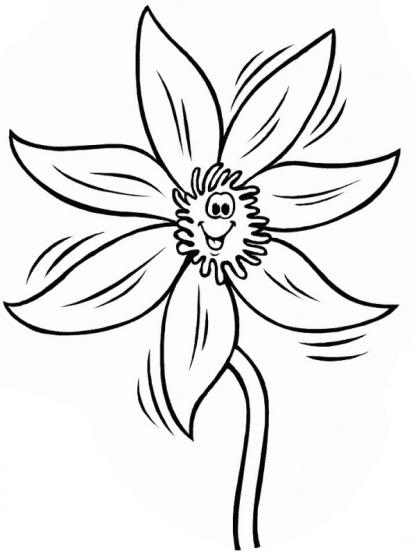 Υ.Μ.Σ. – Επιμελητήρια – Συμβολαιογράφοι 
Για τη σύσταση εταιριών περιορισμένης ευθύνης, 
ανωνύμων εταιριών, καθώς και σε όλες τις άλλες περιπτώσεις 
που απαιτείται η σύνταξη συμβολαιογραφικού εγγράφου, 
ορίζεται ως «Υπηρεσία Μιας Στάσης» ο συμβολαιογράφος 
που συντάσσει το συμβολαιογραφικό έγγραφο σύστασης, 
εφόσον αυτός πληροί τις απαραίτητες  προϋποθέσεις.
Σύσταση εταιρείας  μέσω ΥΠΗΡΕΣΙΑΣ  ΜΙΑΣ ΣΤΑΣΗΣ
Στη Β΄ φάση, μεσω της διαδικτυακής εφαρμογής της Υ.Μ.Σ
  (https://www.geminet.gr/geminet/), η οποία είναι προσβάσιμη 
   μέσω του ιστοτόπου του Γ.Ε.ΜΗ (www.businessportal.gr) , 
   η σύσταση της επιχείρησης γίνεται σε 3 επιμέρους στάδια : 
1. Έλεγχος ΑΦΜ των εταίρων και του εκπροσώπου της εταιρείας – 
     αναζήτηση μέσω του ιστοτόπου της ΓΓΠΣ (taxisNet) 
2. Καταχώρηση των κωδικών αριθμών δραστηριότητας, ΚΑΔ. 
3. Εγγραφή στο μητρώο του επιμελητηρίου με αυτόματη μετάπτωση των 
   συμπληρωμένων στοιχείων της επιχείρησης από την ηλεκτρονική εφαρμογή 
    της Υ.Μ.Σ. και άμεση έκδοση του Α.Φ.Μ. της νέας εταιρείας.
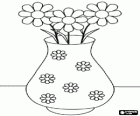 Σύσταση εταιρείας  μέσω ΥΠΗΡΕΣΙΑΣ  ΜΙΑΣ ΣΤΑΣΗΣ
Ο χρόνος ολοκλήρωσης της Β΄ φάσης δεν απαιτεί τη φυσική παρουσία του 
   εκπροσώπου παρά μόνο στο τελικό στάδιο πληρωμών των σχετικών τελών. 
Η διαδικασία αυτή ολοκληρώνεται συνήθως εντός 24 ωρών. Δηλαδή η εταιρεία 
   είναι ολοκληρωμένη μετά το πέρας μίας εργάσιμης μέρας. 
Με τον νόμο 4441/2016 επήλθαν νέες αλλαγές στην λειτουργία της ΥΜΣ  
  και της e-YΜΣ και πιο συγκεκριμένα καταργήθηκαν οι κατωτέρω διαδικασίες: 
1. Χρήση εταιρικής σφραγίδας (με τον νόμο 4156/2013 παρ.12 άρθ. 3) 
2.Φορολογική ενημερότητα (με τον νόμο 4441/16) 
3. Επίσκεψη σε ΔΟΥ 
4. Επίσκεψη σε ΕΦΚΑ 
,
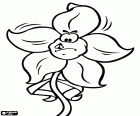 Σύσταση εταιρείας  μέσω ΥΠΗΡΕΣΙΑΣ  ΜΙΑΣ ΣΤΑΣΗΣ
Για τις διαδικασίες 3 & 4 το Πληροφοριακό Σύστημα της ΥΜΣ στέλνει, 
   μέσω διεπαφής, αυτόματα τα σχετικά στοιχεία στους φορείς, 
   όπως αυτά προσδιορίζονται στο Παράρτημα της ΚΥΑ 63577/2018. 
ΑΝΑΛΥΤΙΚΟΤΕΡΑ: 
1.Ο ενδιαφερόμενος κάνει ο ίδιος τη σύσταση της εταιρείας του, 
   χωρίς να απαιτείται να επισκεφθεί οποιαδήποτε δημόσια Υπηρεσία 
   μέσω της Ηλεκτρονικής Υπηρεσίας μιας Στάσης (e-ΥΜΣ): (http://eyms.businessportal.gr)
2. Οι εταιρείες που μπορούν να συσταθούν μέσω e-ΥΜΣ είναι ; 
• Οι Κεφαλαιουχικές Εταιρείες (ΑΕ, ΕΠΕ & ΙΚΕ),
• Οι Προσωπικές Εταιρείες (ΟΕ & ΕΕ)
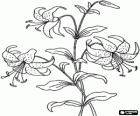 Σύσταση εταιρείας  μέσω ΥΠΗΡΕΣΙΑΣ  ΜΙΑΣ ΣΤΑΣΗΣ
3. Τα προαπαιτούμενα για να συστήσει κάποιος εταιρεία μέσω e- ΥΜΣ:

Οι ιδρυτές απαιτείται να έχουν:
• Ικανότητα δικαιοπραξίας
• Ενεργό ελληνικό ΑΦΜ
• Κατάλληλη άδεια διαμονής αν προέρχονται από Τρίτη χώρα και
  επιθυμούν να διαμείνουν στη χώρα μας ή πρόκειται να συμμετάσχουν
  σαν ομόρρυθμοι εταίροι σε προσωπική εταιρεία. 
  Σχετική νομοθεσία: ν. 4251/2014 (A’ 80).
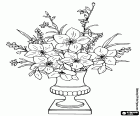 Σύσταση εταιρείας  μέσω ΥΠΗΡΕΣΙΑΣ  ΜΙΑΣ ΣΤΑΣΗΣ
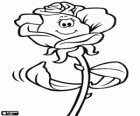 4. Πρότυπο καταστατικό:
Είναι το καταστατικό, το περιεχόμενο του οποίου ορίζεται ρητά στη ΥΑ 11026/2020 (Β’ 491), ανά νομική μορφή. 
Συμπληρώνεται από τους ιδρυτές μόνο ως προς τα στοιχεία που διαφοροποιούν την εταιρεία από άλλες του ίδιου τύπου.
Η χρήση του είναι υποχρεωτική για σύσταση μέσω e-ΥΜΣ, ανεξαρτήτως εταιρικού τύπου.
Το πρότυπο καταστατικό αφορά όλες τις νομικές μορφές (ΑΕ, ΕΠΕ, ΙΚΕ, ΟΕ & ΕΕ).
Αν οι ιδρυτές δεν επιθυμούν τη χρήση πρότυπου καταστατικού ή υπάρχουν εισφορές σε 
      είδος που απαιτούν συμβολαιογραφικό τύπο, τότε οι ιδρυτές θα πρέπει να απευθυνθούν
       για τη σύσταση, είτε στην ΥΓΕΜΗ οποιουδήποτε Επιμελητηρίου 
       είτε στον Συμβολαιογράφο- ΥΜΣ.
Σύσταση εταιρείας  μέσω ΥΠΗΡΕΣΙΑΣ  ΜΙΑΣ ΣΤΑΣΗΣ
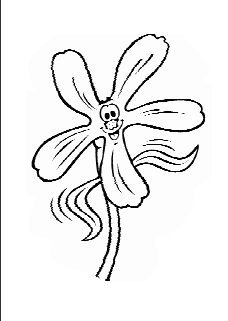 5. Πρότυπο καταστατικό με πρόσθετο περιεχόμενο;
• Το καταστατικό που προβλέπεται στο άρθρο 9α του ν.4441/16 (Α’ 227) και στην 
  απόφαση του Υπουργού Ανάπτυξης και Επενδύσεων Νο 109491/16-10-2020 (Β΄4619).
• Το καταστατικό αυτό αφορά μόνο την νομική μορφή της ΙΚΕ (μονοπρόσωπη 
     ή πολυπρόσωπη) και δεν περιλαμβάνει τις υπόλοιπες.
6. Υπογραφή του καταστατικού σύστασης της εταιρείας:
To καταστατικό υπογράφεται ηλεκτρονικά με δύο τρόπους:
• Με τη χρήση κωδικών πρόσβασης των ιδρυτών στο TAXISNET (ηλεκτρονική υπογραφή)
• Με τη χρήση ειδικού εξοπλισμού ηλεκτρονικής υπογραφής (εγκεκριμένη ηλεκτρονική υπογραφή) .Οι δύο τύποι υπογραφών επιφέρουν τις ίδιες έννομες συνέπειες.
Σύσταση εταιρείας  μέσω ΥΠΗΡΕΣΙΑΣ  ΜΙΑΣ ΣΤΑΣΗΣ
7. Κόστος σύστασης εταιρείας μέσω e-ΥΜΣ:
• Το κόστος σύστασης είναι μειωμένο κατά 70% του κόστους σύστασης μέσω ΥΜΣ.
• Η πλατφόρμα διαθέτει εφαρμογή υπολογισμού κόστους πριν την έναρξη της 
   σύστασης. https://eyms.businessportal.gr/cost
8. Διαδικασία σύστασης:
ΒΗΜΑ 1
Ένας εκ των ιδρυτών ή ένα εξουσιοδοτημένο τρίτο πρόσωπο αυθεντικοποιείται μέσω της ηλεκτρονικής
    ταυτοποίησης (e-id) ή εναλλακτικά μέσω του κωδικού πρόσβασης και του κωδικού χρήστη που διαθέτει
   για την πρόσβαση στο Taxisnet ή σε άλλη διαδικτυακή πύλη του Δημοσίου και εισέρχεται στη ψηφιακή
    πλατφόρμα.
    Προαιρετικά, ο ενδιαφερόμενος δύναται να προβεί σε έλεγχο επωνυμίας, έλεγχο ΚΑΔ και 
    υπολογισμό κόστους σύστασης πριν ταυτοποιηθεί από το σύστημα.
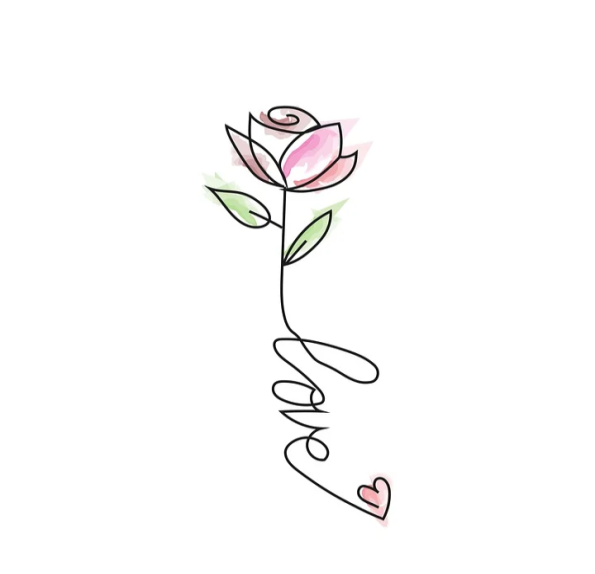 Σύσταση εταιρείας  μέσω ΥΠΗΡΕΣΙΑΣ  ΜΙΑΣ ΣΤΑΣΗΣ
ΒΗΜΑ 2
Μετά την ταυτοποίηση, ο ενδιαφερόμενος επιλέγει με κλικ είτε την διαδρομή Συστάσεις-
Σύσταση Νέας Εταιρείας, είτε το εικονίδιο «Ξεκινήστε τώρα μια νέα υπόθεση σύσταση εταιρείας»
Στη συνέχεια επιλέγει με κλικ το εικονίδιο «Δημιουργία φακέλου σύστασης»:
   - Συμπληρώνει ηλεκτρονικά όλα τα στοιχεία του πρότυπου καταστατικού,
   - κάνει ηλεκτρονικό προέλεγχο και δέσμευση επωνυμίας και διακριτικού τίτλου και
   - συμπληρώνει όλες τις οθόνες με τα απαιτούμενα στοιχεία
(δεν απαιτείται μεταφόρτωση – upload - κανενός εγγράφου ή αρχείου σε μορφή
     pdf, word, ή άλλη μορφή).
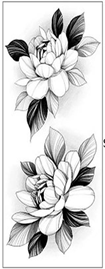 Σύσταση εταιρείας  μέσω ΥΠΗΡΕΣΙΑΣ  ΜΙΑΣ ΣΤΑΣΗΣ
ΒΗΜΑ 3
Οι ενδιαφερόμενοι να συστήσουν εταιρεία (ιδρυτές) λαμβάνουν ηλεκτρονικό μήνυμα για την υποβληθείσα
    αίτηση σύστασης εταιρείας, αυθεντικοποιούνται με τον ίδιο τρόπο και διαδοχικά, ο ένας μετά τον άλλο,
    υπογράφουν ηλεκτρονικά το καταστατικό. Η ηλεκτρονική υπογραφή αποτελεί απόδειξη επικύρωσης και
    αποδοχής όλων των καταχωρισμένων στοιχείων στο σύστημα.
ΒΗΜΑ 4
Μετά την υπογραφή-αποδοχή της αίτησης σύστασης, ακολουθεί η 
    ηλεκτρονική πληρωμή του κόστους σύστασης.
ΒΗΜΑ 5
Υποβολή αιτήματος σύστασης
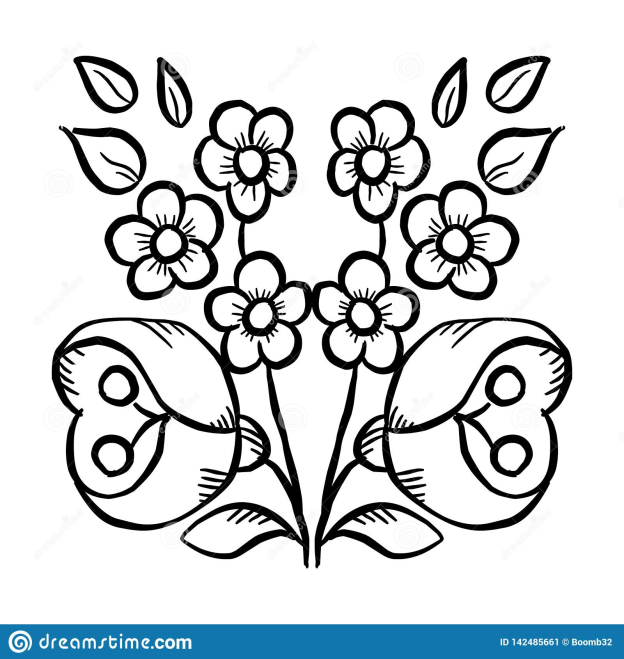 Σύσταση εταιρείας  μέσω ΥΠΗΡΕΣΙΑΣ  ΜΙΑΣ ΣΤΑΣΗΣ
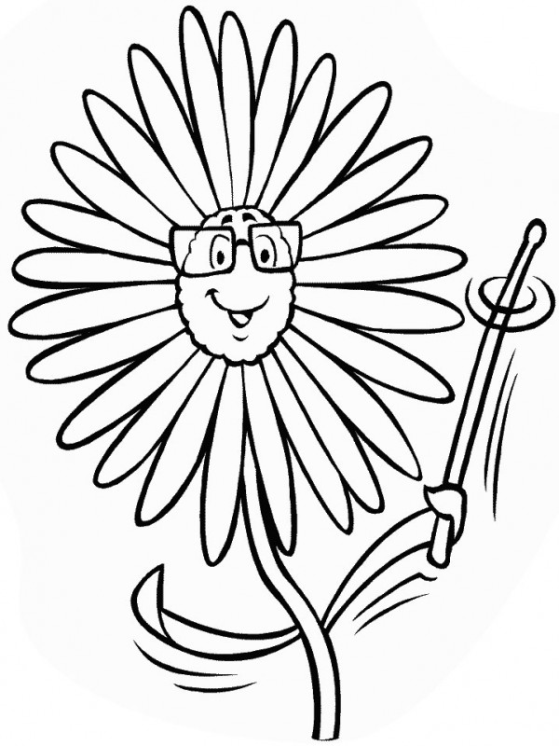 9. Οι ενέργειες που πραγματοποιούνται αυτόματα από το σύστημα e-ΥΜΣ 
  μετά την υποβολή αίτησης σύστασης:
Το σύστημα της e-YMS:
Χορηγεί αριθμό ΓΕΜΗ και Κωδικό Αριθμό Καταχώρισης (ΚΑΚ) σύστασης
Δημιουργεί ηλεκτρονικό φάκελο στη Μερίδα της εταιρείας στο ΓΕΜΗ
Αποδίδει ζεύγος «κωδικού χρήστη» και «κωδικού πρόσβασης» για την πρόσβαση 
    της εταιρείας στο διαδικτυακό τόπο του ΓΕΜΗ.
 Διαβιβάζει ηλεκτρονικά στο Taxis τα απαιτούμενα στοιχεία προκειμένου η εταιρεία να 
    εγγραφεί στο Μητρώο και να λάβει ΑΦΜ
Χορηγεί δυνατότητα πρόσβασης στο διαδικτυακό τόπο του TAXISNET για την υποβολή αίτησης χορήγησης
    προσωρινού κλειδαρίθμου, ώστε η εταιρεία να λάβει άμεσα όνομα χρήστη και κωδικό πρόσβασης στο
     TAXISNET.
Σύσταση εταιρείας  μέσω ΥΠΗΡΕΣΙΑΣ  ΜΙΑΣ ΣΤΑΣΗΣ
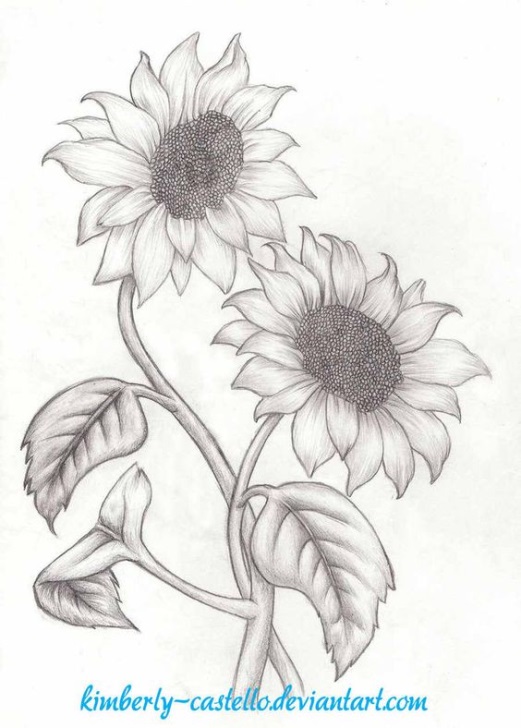 Εγγράφει την συσταθείσα εταιρεία στο καθ΄ ύλην και κατά τόπο αρμόδιο Επιμελητήριο
 Ενημερώνει τον ΕΦΚΑ για τη σύσταση της εταιρείας
 Εκδίδει ψηφιακά υπογεγραμμένα αντίγραφα της εταιρικής σύμβασης και της 
     ανακοίνωσης σύστασης της εταιρείας και τα αποστέλλει ηλεκτρονικά στους αιτούντες
 Χορηγεί βεβαίωση πληρωμής του Γραμματίου Ενιαίου Κόστους σύστασης εταιρείας 
     και, όπου απαιτείται, του τέλους υπέρ της Επιτροπής Ανταγωνισμού.
Οι έννομες συνέπειες σύστασης μέσω ηλεκτρονικής Υπηρεσίας μιας Στάσης (e-ΥΜΣ) είναι οι εξής;
 Η συμπλήρωση στοιχείων στο πληροφοριακό σύστημα της e-ΥΜΣ επέχει τη θέση υπεύθυνης δήλωσης του άρθρου 8 του ν. 1599/1986 (Α’ 75).
Η ανάρτηση ψευδών ή παραπλανητικών στοιχείων και εγγράφων επισύρει ποινή φυλάκισης, όπως προβλέπει ο εν λόγω νόμος.
Σύσταση εταιρείας  μέσω ΥΠΗΡΕΣΙΑΣ  ΜΙΑΣ ΣΤΑΣΗΣ
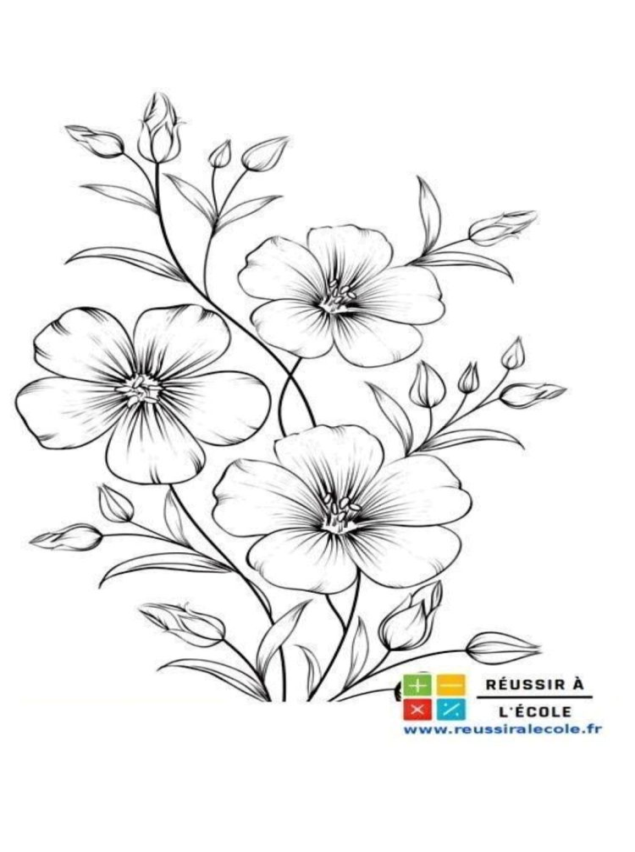 Οι Υπηρεσίες ΓΕΜΗ και οι αρμόδιες για την άσκηση εποπτείας Υπηρεσίες, 
    υποχρεούνται, ανά τετράμηνο, να διενεργούν δειγματοληπτικό έλεγχο σε 
     ποσοστό τουλάχιστον 5% επί των συστάσεων που έγιναν μέσω ΥΜΣ.
Σε περίπτωση που από τον έλεγχο διαπιστωθεί αναληθές ή παράνομο στοιχείο,
    εφαρμόζονται τα προβλεπόμενα στο ν.1599/1986 (Α΄ 75). 



(https://www.gov.gr/upourgeia/upourgeio-anaptuxes-kai-ependuseon/kentrike-enose-epimeleterion-ellados/sustase-epikheireses/ Συχνές ερωτήσεις / Τελευταία ενημέρωση 26-7-22)
ΕΡΩΤΗΣΕΙΣ   ΣΥΖΗΤΗΣΗ
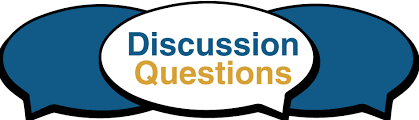 Σύσταση ατομικής επιχείρησης Ηλεκτρονικά
4.ΕΝΑΡΞΗ ΑΤΟΜΙΚΗΣ ΕΠΙΧΕΙΡΗΣΗΣ  
https://www.gov.gr/ipiresies/epikheirematike-drasterioteta/enarxe-kai-luse-epikheireses/enarxe-atomikes-epikheireses
Τα φυσικά πρόσωπα που επιθυμείτε να δραστηριοποιηθείτε στον εμπορικό κλάδο με έδρα στην Ελλάδα,
    μπορείτε να πραγματοποιήσετε ψηφιακά την έναρξη της ατομικής σας επιχείρησης, χωρίς να χρειαστεί 
   να κάνετε προεγγραφή στο Γενικό Εμπορικό Μητρώο (ΓΕΜΗ) και στον Εθνικό Φορέα Κοινωνικής Ασφάλισης
     (eΕΦΚΑ).
Την έναρξη μπορεί να πραγματοποιήσει και τρίτο πρόσωπο για λογαριασμό σας, 
     με την προϋπόθεση να το εξουσιοδοτήσετε μέσα από την παρούσα εφαρμογή και 
     αφού πρώτα έχει εγγραφεί στο  Εθνικό Μητρώο Επικοινωνίας (ΕΜΕπ), 
      ώστε να επιβεβαιώσει τον αριθμό του κινητού του τηλεφώνου.
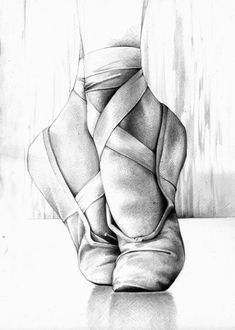 Σύσταση ατομικής επιχείρησης Ηλεκτρονικά
Προϋποθέσεις για τη χρήση της υπηρεσίας

να διαθέτετε ελληνικό ΑΦΜ, έγκυρο και ενεργό
να είστε Έλληνας υπήκοος ή υπήκοος άλλου κράτους μέλους της Ευρωπαϊκής Ένωσης 
    άνω των 18 ετών
η έδρα της επιχείρησης να είναι στην Ελλάδα
να μην έχετε ήδη ατομική επιχείρηση
για μισθωμένη ή παραχωρημένη έδρα θα πρέπει στο μισθωτήριό σας 
να αναγράφεται ο ΤΚ στη διεύθυνση
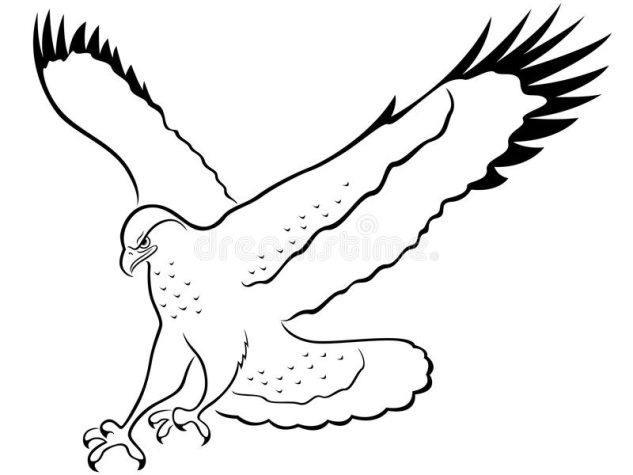 Σύσταση ατομικής επιχείρησης Ηλεκτρονικά
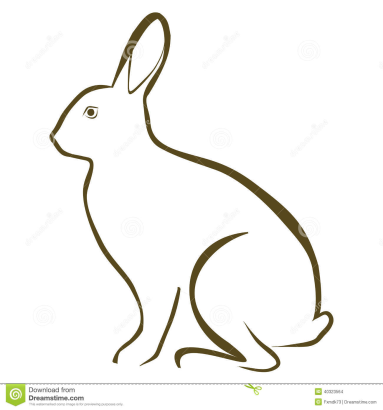 Θα χρειαστεί να συμπληρώσετε:
τους προσωπικούς σας κωδικούς πρόσβασης στο Taxisnet
τον Αριθμό Ταυτότητας Ακινήτου (ΑΤΑΚ) για ιδιόκτητη έδρα ή τον αριθμό Ηλεκτρονικού
     Μισθωτηρίου και το έτος υποβολής του για μισθωμένη ή παραχωρημένη έδρα
τα στοιχεία της Επιχείρησης (π.χ. διακριτικός τίτλος), στοιχεία Ελληνικών Λογιστικών Προτύπων (ΕΛΠ) 
    (π.χ. κατηγορία βιβλίων), ΦΠΑ (π.χ. καθεστώς ΦΠΑ) και τον Κωδικό Αριθμό Δραστηριότητας (ΚΑΔ)
τον ΑΦΜ του εξουσιοδοτούμενου, σε περίπτωση που επιλέξετε την έναρξη να την κάνει κάποιος 
     άλλος αντί για εσάς.
Σύσταση ατομικής επιχείρησης Ηλεκτρονικά
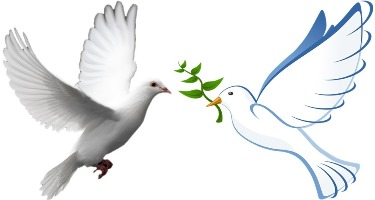 Αφού ολοκληρώσετε την διαδικασία, θα λάβετε έναν μοναδικό αριθμό αίτησης 
     για την έναρξη της ατομικής επιχείρησης.
Η διαδικασία ολοκληρώνεται επιτυχώς με την δημιουργία της Βεβαίωσης Έναρξης Εργασιών της
    επιχείρησης, που διαθέτει τα χαρακτηριστικά ασφαλείας του gov.gr.  Στην έντυπη μορφή του δεν
    χρειάζεται επικύρωση και επιβεβαιώνεται με την εφαρμογή εγκυρότητας εγγράφων του gov.gr.
Η ανάκτηση της βεβαίωσης γίνεται στη σελίδα myAADE και συγκεκριμένα στην επιλογή Μητρώο
    & Επικοινωνία / e-κοινοποιήσεις, με τη χρήση κωδικών Taxisnet.
Μόλις εκδοθεί η Βεβαίωση Έναρξης Εργασιών για την ατομική σας επιχείρηση μπορείτε να προβείτε
    σε  εγγραφή και υπαγωγή στην ασφάλιση του eΕΦΚΑ επιλέγοντας Εγγραφή μη μισθωτών e-ΕΦΚΑ ή
    Eπανεγγραφή μη μισθωτών (eΕΦΚΑ). Σε περίπτωση παράλειψης του συγκεκριμένου βήματος 
    η εγγραφή θα πραγματοποιηθεί αυτεπάγγελτα με πράξη του αρμόδιου ασφαλιστικού οργάνου.
Brainstorming ομάδας
5. Brainstorming   της ομάδας

«Ποια θεωρείτε ότι είναι τα απαραίτητα εφόδια για να ξεκινήσει μία επιχείρηση, ή ένα έργο»;

Παρακαλώ, γράψτε στο chat τις απαντήσεις σας.
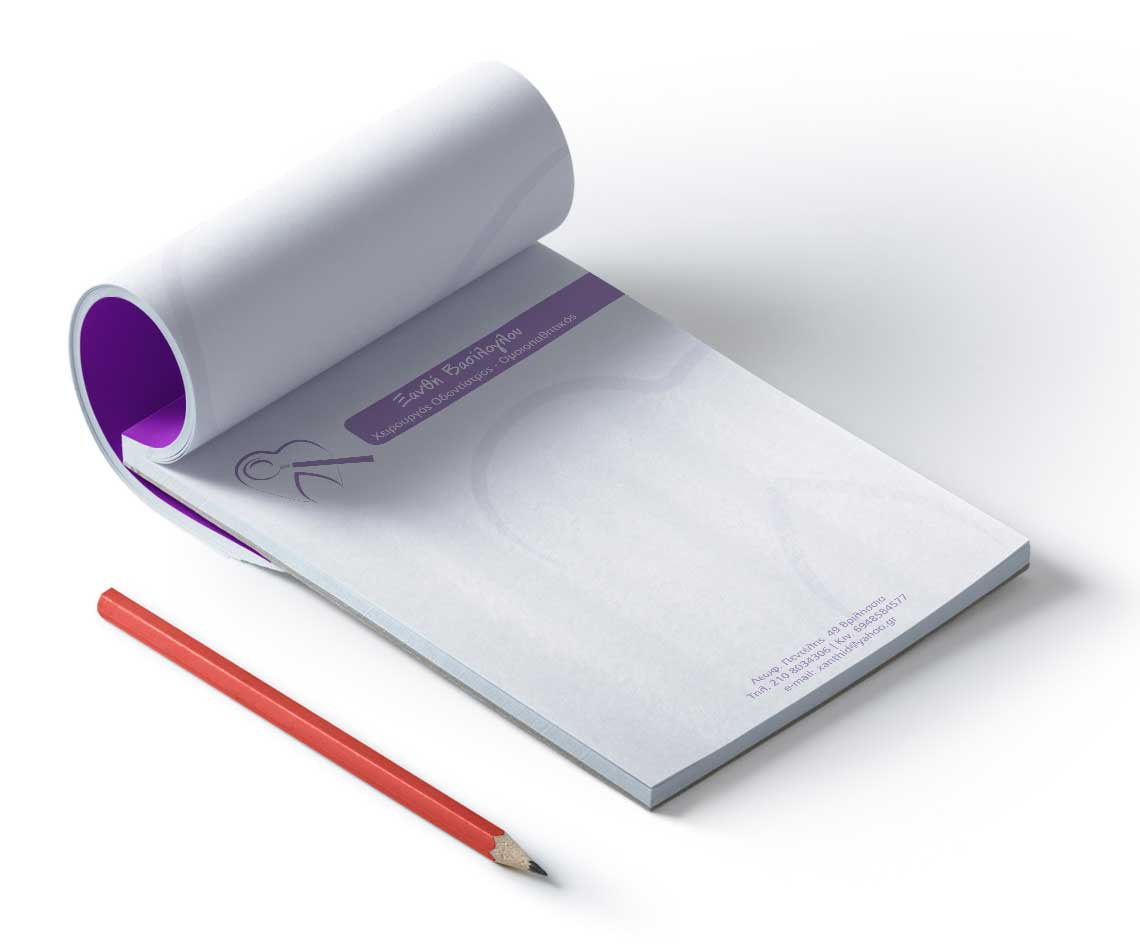 Εφόδια και διευκολυντικοί παράγοντες  Επιχειρηματικότητας
6.ΑΠΑΡΑΙΤΗΤΑ ΕΦΟΔΙΑ ΓΙΑ ΝΑ ΞΕΚΙΝΗΣΕΙ ΕΝΑ ΈΡΓΟ - ΜΙΑ ΕΠΙΧΕΙΡΗΣΗ

ΣΤΟΙΧΕΙΑ ΧΑΡΑΚΤΗΡΑ
Εργατικότητα, Επιμέλεια, Δέσμευση, 
Ανάληψη ευθύνης, υπευθυνότητα, τόλμη, σθένος
Συνέπεια στην εκτέλεση καθηκόντων, 
Ενδιαφέρον και αφοσίωση στον στόχο.
Άσκηση πολλαπλών καθηκόντων
Επικοινωνιακές δεξιότητες και πνεύμα ενσυναίσθησης
     με πελάτες, υπαλλήλους, πολίτες και υπηρεσίες.
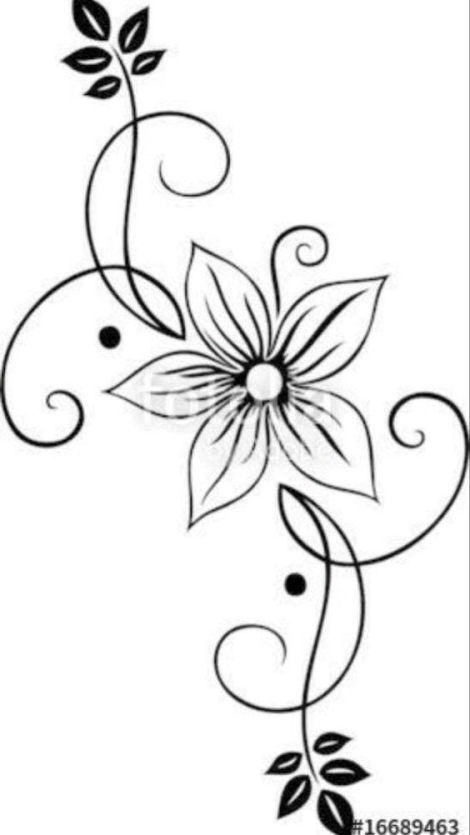 Εφόδια και διευκολυντικοί παράγοντες  Επιχειρηματικότητας
ΚΑΤΑΡΤΙΣΗ
Σφαιρική γνώση και Εμπειρική ενασχόληση πάνω στο αντικείμενο, Επαγγελματική επάρκεια 
Eκπόνηση σχετικών μελετών, αναζήτηση ερευνών που αφορούν το αντικείμενο.
Γνώση κοστολογικών και φορολογικών δεδομένων, κοινωνικών τάσεων, γενικών αρχών
     επιχειρηματικότητας. 
Γνώση ελέγχου αποτελεσματικότητας υλοποίησης έργων και βαθμού επίτευξης του στόχου.
Γνώση ελέγχου Ποσοτικής και Ποιοτικής απόδοσης ανά αντικείμενο και συνολικά.
Γνώση ελέγχου Ταχύτητας Ανταπόκρισης και Εκτέλεσης
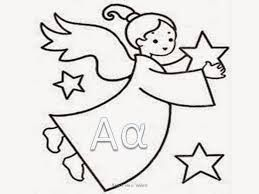 Εφόδια και διευκολυντικοί παράγοντες  Επιχειρηματικότητας
ΧΑΡΙΣΜΑΤΑ/ΤΑΛΕΝΤΑ
Πρωτοπορία/Καινοτομία/Δημιουργικότητα/ Ευρηματικότητα/ Πρωτοβουλία
Επικοινωνιακές δεξιότητες / Ευστροφία
Δυνατότητα λήψης αποφάσεων/ Αυτονομία/ Ανεξαρτησία
Επιδεξιότητα /Συγχρονικότητα/Αποτελεσματικότητα 
Ακεραιότητα/Εντιμότητα/Αξιοπιστία
Η δυνατότητα επιλογής των κατάλληλων συνεργατών
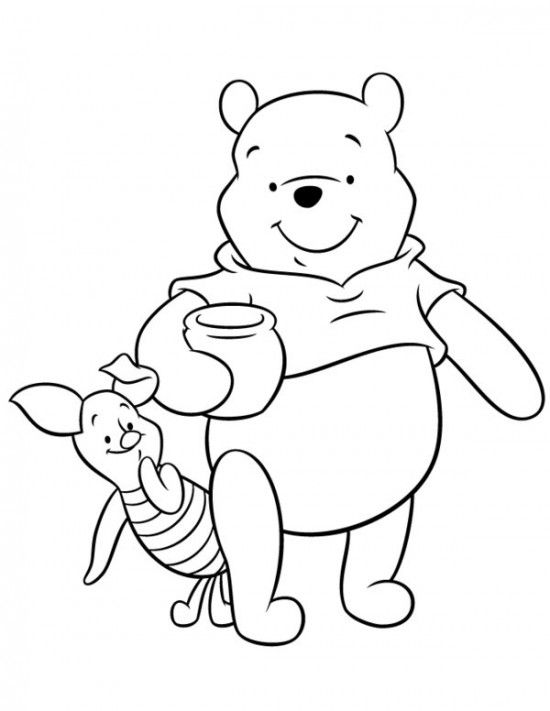 Εφόδια και διευκολυντικοί παράγοντες  Επιχειρηματικότητας
ΕΞΩΤΕΡΙΚΕΣ ΥΠΟΔΟΜΕΣ-ΚΕΦΑΛΑΙΑ
Ύπαρξη διαθέσιμων κεφαλαίων, τόσων, ώστε να καλύπτουν τα πάγια έξοδα 
    για τουλάχιστον δύο χρόνια λειτουργίας. 
Υποστηρικτική οικογένεια, το οικογενειακό επιχειρηματικό ιστορικό
Κοινωνικές, νομοθετικές και άλλες εξωτερικές συνθήκες 
Άλλες μορφές, εκτός των τραπεζικών χρηματοδοτήσεων.
Διαθέσιμη και προσβάσιμη οποιαδήποτε πληροφορία
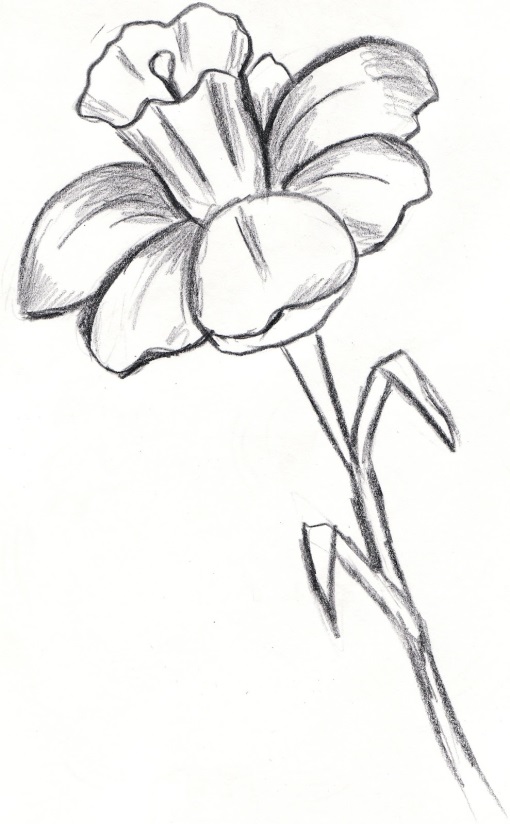 Εφόδια και διευκολυντικοί παράγοντες  Επιχειρηματικότητας
7. ΔΙΕΥΚΟΛΥΝΤΙΚΟΙ ΠΑΡΑΓΟΝΤΕΣ ΓΙΑ ΤΗΝ ΕΠΙΤΥΧΗ ΕΠΙΧΕΙΡΗΜΑΤΙΚΗ ΔΡΑΣΗ
Αγάπη για δημιουργική σταδιοδρομία, για αυτοδιάθεση, για πραγμάτωση 
    των κλίσεων και των ονείρων μας. 
Το θάρρος να ακολουθήσουμε το όνειρό μας, η αισιοδοξία, το υψηλό όραμα
Η ανάληψη προσωπικής κοινωνικής ευθύνης.
Η επιλογή αξιόλογων συνεργατών με ήθος, όραμα, αξίες, γνώσεις, οι συνεργατικές δεξιότητες.
Η δυνατότητα αναγνώρισης, ανάπτυξης και ανάδειξης των δεξιοτήτων των συνεργατών, 
Η δωρεάν διαθέσιμη και εύκολα προσβάσιμη πληροφορία πάνω σε οποιοδήποτε θέμα.
Η έξυπνη επιχειρηματική ιδέα. 
Τα χαμηλά. κόστη έναρξης, μηχανοργάνωσης, δικτύωσης
Εφόδια και διευκολυντικοί παράγοντες  Επιχειρηματικότητας
ΔΙΕΥΚΟΛΥΝΤΙΚΟΙ ΠΑΡΑΓΟΝΤΕΣ ΓΙΑ ΤΗΝ ΕΠΙΤΥΧΗ ΕΠΙΧΕΙΡΗΜΑΤΙΚΗ ΔΡΑΣΗ
Η δυνατότητα εύρεσης παγκόσμιας πελατείας.
Η δυνατότητα άμεσης δικτύωσης (ΜΜΕ)
Η δυνατότητα έναρξης με έδρα την οικεία, χωρίς επιπλέον έξοδα λειτουργίας της έδρας.
Η δυνατότητα συμμετοχής σε μορφές «συλλογικής επιχειρηματικότητας» με αποτέλεσμα τον 
    διαμερισμό και την μείωση των παγίων εξόδων, την προσωπική εξέλιξη μέσω της αξιοποίησης 
    της συλλογικής Σοφίας και Γνώσης.
Η σύσταση επιχειρήσεων Υπηρεσιών, δεν απαιτεί μεγάλα κεφάλαια έναρξης.
Νομικές Μορφές Επιχειρήσεων- Κριτήρια Επιλογής
8. ΜΕ ΠΟΙΑ ΚΡΙΤΗΡΙΑ  ΕΠΙΛΕΓΟΥΜΕ ΜΟΡΦΗ ΕΠΙΧΕΙΡΗΣΗΣ  
 Παράγοντες όπως: 
Τα κόστη λειτουργίας, 
το φορολογικό καθεστώς, 
η ασφαλιστική νομοθεσία, 
η προσωπική ευθύνη των εταίρων, 
το προσδοκώμενο μέγεθος της επιχείρησης, 
οι νομικές διαδικασίες, οι αδειοδοτήσεις, 
 το πλήθος των συνεταιριστών,
και η στόχευση άντλησης κεφαλαίων από την αγορά,
Την κοινωνική ευαισθησία και συνεισφορά 
 Αυτά κυρίως είναι τα  κυριότερα κριτήρια που προσδιορίζουν την λήψη απόφασης 
 για την μορφή εταιρείας που θα επιλέξουν οι επιχειρηματίες - συνεταιριστές.
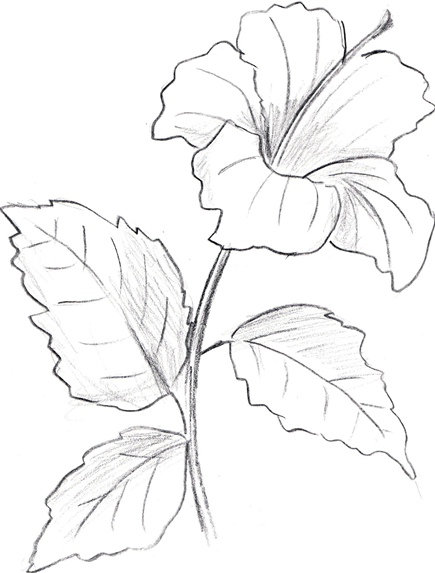 Νομικές Μορφές Επιχειρήσεων- Κριτήρια Επιλογής
9. ΠΟΙΕΣ ΕΙΝΑΙ ΟΙ ΚΥΡΙΟΤΕΡΕΣ ΝΟΜΙΚΕΣ ΜΟΡΦΕΣ ΕΠΙΧΕΙΡΗΣΕΩΝ

ΚΕΡΔΟΣΚΟΠΙΚΕΣ  ΠΡΟΣΩΠΙΚΕΣ (απλογραφικά βιβλία)
ΑΤΟΜΙΚΗ ΕΠΙΧΕΙΡΗΣΗ
ΟΜΜΟΡΥΘΜΟΣ ΕΤΑΙΡΕΙΑ (ΟΕ)
ΕΤΕΡΡΟΡΥΘΜΟΣ ΕΤΑΙΡΕΙΑ (ΕΕ)

ΚΕΡΔΟΣΚΟΠΙΚΕΣ ΚΕΦΑΛΑΙΟΥΧΙΚΕΣ (διπλογραφικά βιβλία)
ΙΔΙΩΤΙΚΗ ΚΕΦΑΛΑΙΟΥΧΙΚΗ ΕΤΑΙΡΕΙΑ  (ΙΚΕ)
ΑΝΩΝΥΜΗ ΕΤΑΙΡΕΙΑ (ΑΕ)
ΕΤΑΙΡΕΙΑ ΠΕΡΙΟΡΙΣΜΕΝΗΣ ΕΥΘΥΝΗΣ (ΕΠΕ)
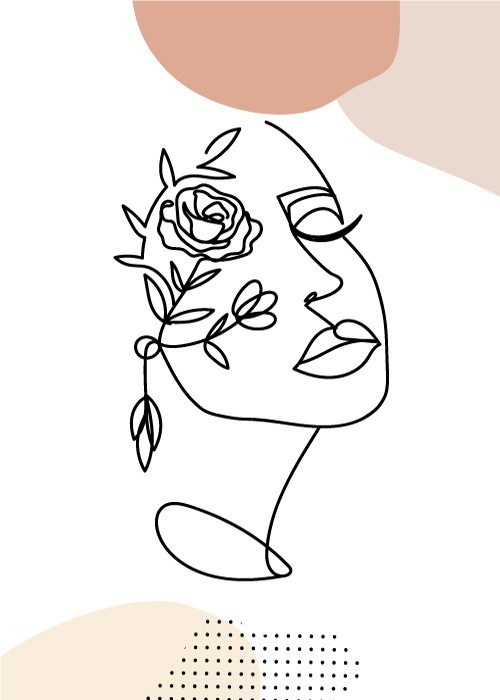 Νομικές Μορφές Επιχειρήσεων- Κριτήρια Επιλογής
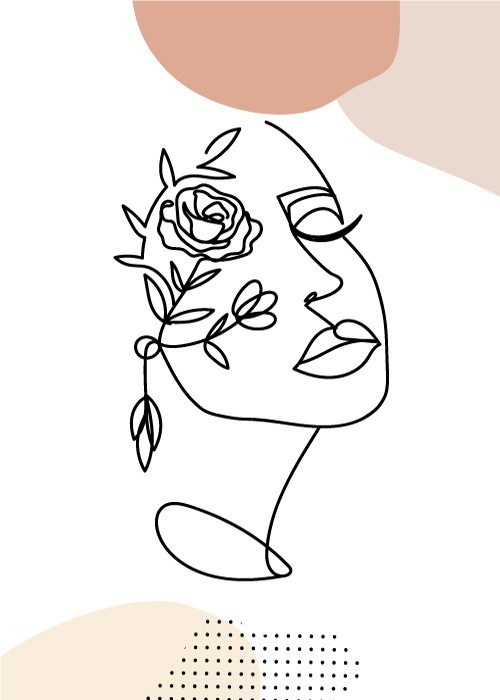 ΕΙΔΙΚΕΣ ΜΟΡΦΕΣ
ΑΣΤΙΚΗ ΕΤΑΙΡΕΙΑ ΚΛΗΡΟΝΟΜΩΝ
ΚΟΙΝΟΠΡΑΞΙΑ
ΣΥΝΑΙΤΕΡΙΣΜΟΙ
ΑΦΑΝΗΣ ΕΤΑΙΡΕΙΑ
ΥΠΕΡΑΚΤΙΑ ΕΤΑΙΡΕΙΑ (OFFSHORE COMPANY)
ΕΥΡΩΠΑΙΚΕΣ ΕΤΑΙΡΕΙΕΣ (SE) συγχώνευση δύο ΑΕ από  Ευρ.Έν)
ΜΗ ΚΕΡΔΟΣΚΟΠΙΚΕΣ ΕΠΙΧΕΙΡΗΣΕΙΣ (ΜΗ.ΚΥ.Ο).
ΑΜΚΕ
ΣΥΛΛΟΓΟΣ
ΚΟΙΝΣΕΠ
ΙΔΡΥΜΑΤΑ
ΟΡΓΑΝΙΣΜΟΙ
Εταιρικές Μορφές Επιχειρήσεων
10.Οι ΔΙΑΦΟΡΕΣ  στις ΜΟΡΦΕΣ ΕΠΙΧΕΙΡΗΣΕΩΝ και ΣΥΓΚΡΙΤΙΚΟΣ ΠΙΝΑΚΑΣ διαφορών
ΠΡΟΣΩΠΙΚΕΣ ΕΤΑΙΡΙΕΣ  
Υπάρχουν τρεις βασικές μορφές προσωπικών επιχειρήσεων. 
Η Ομόρρυθμος (ΟΕ) , η Ετερόρρυθμος (ΕΕ) και η Αφανής. 
Θεωρούνται εμπορικές επιχειρήσεις, συστήνονται με ιδιωτικό έγγραφο, 
με 2 και άνω εταίρους, το κεφάλαιο μπορεί να είναι πολύ μικρό,  
τηρούν απλογραφικά βιβλία (τα εύκολα), 
Το  κόστος λογιστικής παρακολούθησης είναι μικρό.
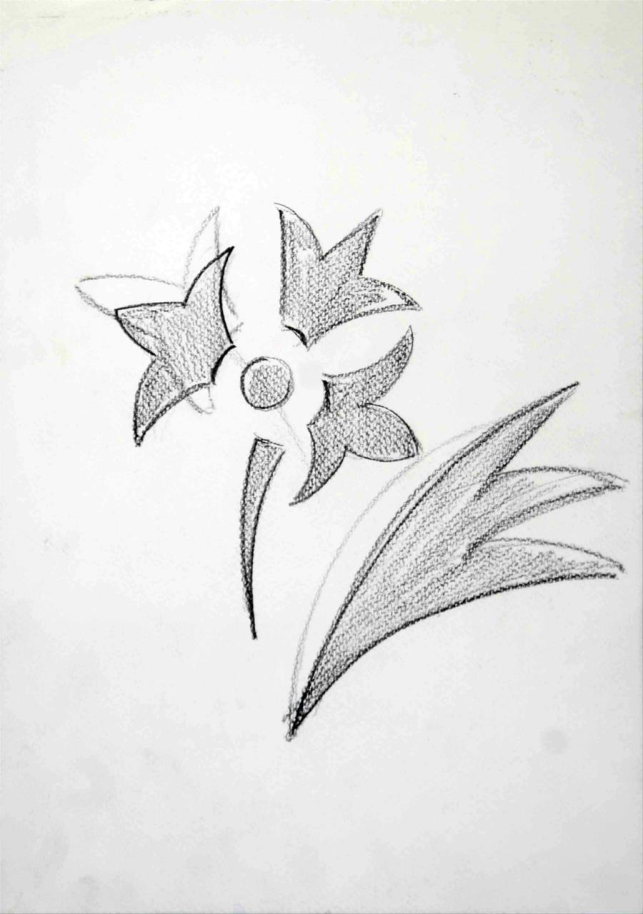 Εταιρικές Μορφές Επιχειρήσεων
10.Οι ΔΙΑΦΟΡΕΣ  στις ΜΟΡΦΕΣ ΕΠΙΧΕΙΡΗΣΕΩΝ και ΣΥΓΚΡΙΤΙΚΟΣ ΠΙΝΑΚΑΣ διαφορών
ΠΡΟΣΩΠΙΚΕΣ ΕΤΑΙΡΙΕΣ  
Μπορούν να επιλέξουν να τηρούν και διπλογραφικά βιβλία (τα δύσκολα) 
 Φορολογούνται ανάλογα με τα βιβλία που τηρούν. 
Αν επιλέξουν διπλογραφικά βιβλία, το ποσό που διανέμεται στους εταίρους 
έχει επιπλέον παρακράτηση φόρου μερίσματος 5%.
Όλοι οι εταίροι ασφαλίζονται στο ΕΦΚΑ ομόρρυθμοι και ετερόρρυθμοι, 
εκτός από τον Αφανή εταίρο στην Αφανή εταιρία, 
καθώς αυτός δεν  είναι πουθενά καταγεγραμμένος, 
εκτός από το ιδιωτικό συμφωνητικό σύστασης Αφανούς εταιρίας
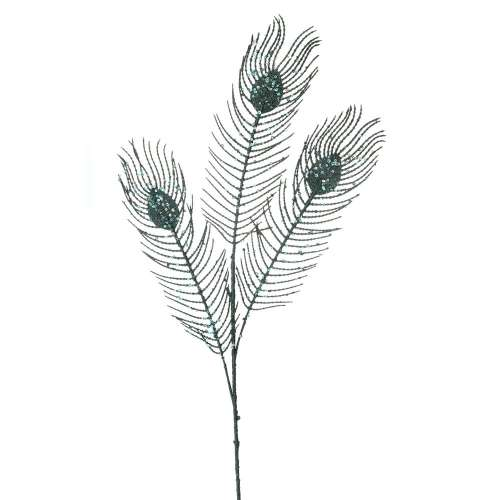 Εταιρικές Μορφές Επιχειρήσεων
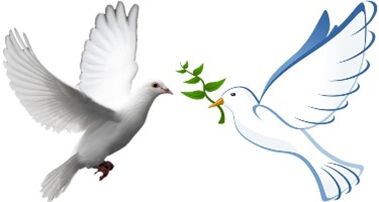 ΠΡΟΣΩΠΙΚΕΣ ΕΤΑΙΡΙΕΣ  
Η διαφορά της ΟΕ από την ΕΕ είναι ως προς την ευθύνη των εταίρων. 
Οι εταίροι της ΟΕ ευθύνονται στο απεριόριστο με την προσωπική τους περιουσία 
Έχουν την υποχρέωση να συμβάλλουν προσωπικά για την επίτευξη του εταιρικού σκοπού. 
Στην ΕΕ απεριόριστη ευθύνη και υποχρεώσεις φέρουν μόνοι όσοι είναι ομόρρυθμοι εταίροι,
Οι ετερόρρυθμοι εταίροι ευθύνονται μέχρι το ποσό της συμμετοχής τους στο κεφάλαιο. 
Στην Αφανή εταιρία (Νόμος 4072/2012 ) απεριόριστες ευθύνης έχει μόνο ο εμφανής εταίρος. 
Μέχρι το Ν. 4072/2012 υπογραφόταν ένα ιδιωτικό συμφωνητικό με σοβαρούς κινδύνους 
    για τον αφανή εταίρο, καθώς οι αφανείς δεν  εμφανίζονται σε καμία συναλλαγή της εταιρείας
Είναι αφανής συνήθως, επιλέγει να είναι αφανής, είτε για λόγους φορολογικούς, 
είτε διότι ασκούν άλλο επάγγελμα,  ασυμβίβαστο προς τη συγκεκριμένη δραστηριότητα.
Εταιρικές Μορφές Επιχειρήσεων
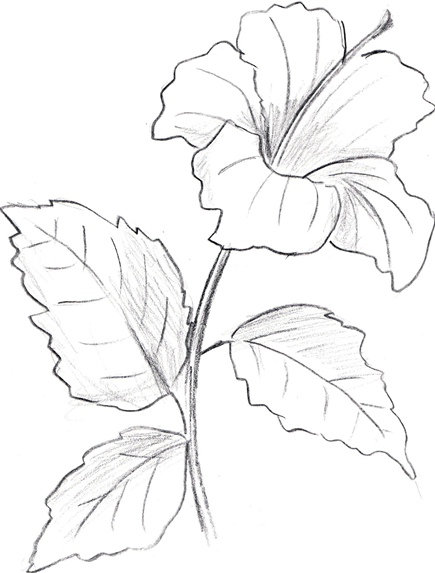 ΚΕΦΑΛΑΙΟΥΧΙΚΕΣ ΕΤΑΙΡΕΙΕΣ

Είναι τρεις οι κύριες μορφές Κεφαλαιουχικών εταιρειών. 
Η Ιδιωτική Κεφαλαιουχική Εταιρεία (ΙΚΕ), 
η Εταιρεία Περιορισμένης Ευθύνης (ΕΠΕ) και 
η Ανώνυμος Εταιρεία (ΑΕ). 
Αυτές οι μορφές μπορεί να συσταθούν και ως μονοπρόσωπες ΙΚΕ, ΕΠΕ, ΑΕ με έναν μόνο εταίρο. 
Θεωρούνται εμπορικές επιχειρήσεις, συστήνονται με ιδιωτικό έγγραφο, με 2 ή περισσότερους
    εταίρους, το κεφάλαιο μπορεί να είναι πολύ μικρό,  εκτός της ΑΕ που είναι κατ’ ελάχιστο
     25000,00 τηρούν διπλογραφικά βιβλία (τα δύσκολα), το κόστος λογιστικής παρακολούθησης
     είναι μεγάλο. Το ποσό κέρδους που διανέμεται στους εταίρους έχει επιπλέον 
      παρακράτηση φόρου μερίσματος 5%.
Εταιρικές Μορφές Επιχειρήσεων
ΚΕΦΑΛΑΙΟΥΧΙΚΕΣ ΕΤΑΙΡΕΙΕΣ

Στην ΕΠΕ οι διαχειριστές  ασφαλίζονται στο ΕΦΚΑ, στην ΑΕ ασφαλίζονται στον ΕΦΚΑ 
    μόνο τα μέλη του Δ.Σ. που έχουν συμμετοχή στο μετοχικό κεφάλαιο άνω του 3% 
     και την ΙΚΕ ασφαλίζονται μόνο  οι διαχειριστές.  
Οι διαχειριστές και Διοικητές των ως άνω εταιρειών (ΕΠΕ, ΙΚΕ) δεν ευθύνονται με την 
   προσωπική τους περιουσία. Την ευθύνη για τις εταιρικές υποχρεώσεις έχει η ίδια 
    η εταιρεία με το Κεφάλαιό  της και οι εταίροι ή μέτοχοι ευθύνονται με τη μερίδα 
     συμμετοχής τους στο κεφάλαιο. 
 Οι αποφάσεις στις εταιρείες αυτές λαμβάνονται και εγκρίνονται από την ετήσια 
      Γενική Συνέλευση των εταίρων – μετόχων.
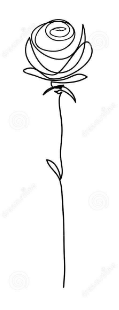 Εταιρικές Μορφές Επιχειρήσεων
ΜΗ ΚΕΡΔΟΣΚΟΠΙΚΕΣ ΕΤΑΙΡΕΙΕΣ

ΑΜΚΕ:  Η πιο συχνή και ευέλικτη μορφή μη κερδοσκοπικών εταιρειών
   είναι οι ΑΣΤΙΚΕΣ ΜΗ ΚΕΡΔΟΣΚΟΠΙΚΕΣ (ΑΜΚΕ) ΕΤΑΙΡΕΙΕΣ. Οι ΑΜΚΕ, 
    όταν όμως ασκούν εμπορικό σκοπό και έχουν ενεργούς εμπορικούς
     ΚΑΔ εξομοιώνονται με τις Ο.Ε.
Με Ν. 4072/2012 οι ΑΜΚΕ εξομοιώθηκαν με τις ΟΕ,  σύμφωνα με το 
   άρθρο 270 «Οι διατάξεις του παρόντος κεφαλαίου , με εξαίρεση εκείνη 
    της παρ. 3 του άρθρου 251(δηλαδή περί δημοσιότητας), εφαρμόζονται αναλόγως 
    και στην αστική εταιρεία με νομική προσωπικότητα. (το παρόν κεφάλαιο 
      είναι το Κεφάλαιο Α άρθρα 249 έως 270 περί ομορρύθμων εταιρειών)
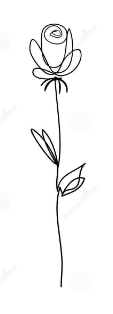 Εταιρικές Μορφές Επιχειρήσεων
ΜΗ ΚΕΡΔΟΣΚΟΠΙΚΕΣ ΕΤΑΙΡΕΙΕΣ
Οι εταίροι της ΑΜΚΕ μέχρι το 2012 είχαν την ευθύνη μέχρι του ποσού της 
   εταιρικής τους μερίδας. Με τον Ν. 4605/2019, εισήχθη νέα παράγραφος 
    στον ανωτέρω ν. 4072/2012 (294 § 4) με την οποία ορίζεται ότι :
“Σε εταιρία του άρθρου 270 (ΑΜΚΕ), οι εταίροι ευθύνονται για τις υποχρεώσεις της
    μέχρι του ποσού της εταιρικής μερίδας τους, όταν η είσοδός τους στην εταιρία και 
    η γένεση των υποχρεώσεων έλαβαν χώρα πριν την έναρξη ισχύος του παρόντος
    (11.4.2012) και δεν συμμετείχαν καθ’ οιονδήποτε τρόπο στη διοίκηση και 
    διαχείριση της εταιρίας”.
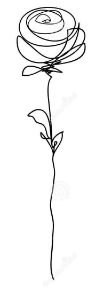 Εταιρικές Μορφές Επιχειρήσεων
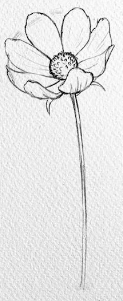 ΜΗ ΚΕΡΔΟΣΚΟΠΙΚΕΣ ΕΤΑΙΡΕΙΕΣ
ΚΟΙΝΣΕΠ: Η Κοινωνική Συνεταιριστική Επιχείρηση (Κοιν.Σ.Επ.)  είναι ένας αστικός
   συνεταιρισμός κοινωνικού σκοπού με τουλάχιστον 5 ή 7 μέλη, με περιορισμένη 
   ευθύνη των μελών του, που όμως διαθέτει εμπορική ιδιότητα και επιτρέπει την 
   διανομή μέρους των κερδών στους εργαζόμενους εταίρους ως μισθωτούς με 
   ΕΦΚΑ.  Οι εταίροι μπορούν να αναλάβουν μόνο μια εταιρική μερίδα, ανεξάρτητα 
   του ποσού της εισφοράς τους.
Εταιρικές Μορφές Επιχειρήσεων
ΜΗ ΚΕΡΔΟΣΚΟΠΙΚΕΣ ΕΤΑΙΡΕΙΕΣ
Κοιν.Σ.Επ. Ένταξης – με 7 μέλη (Στόχος τους η ένταξη  των ατόμων 
   από Ευάλωτες  Ομάδες Πληθυσμού)

Κοιν.Σ.Επ. Κοινωνικής Φροντίδας – με 5 μέλη 
   (προϊόντα και υπηρεσίες  προνοιακού χαρακτήρα)

Κοιν.Σ.Επ. Συλλογικού και παραγωγικού σκοπού – με 5 μέλη 
   (Προαγωγή του συλλογικού συμφέροντος)
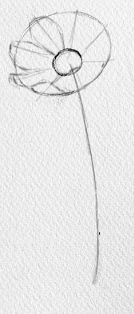 Εταιρικές Μορφές Επιχειρήσεων
ΜΗ ΚΕΡΔΟΣΚΟΠΙΚΕΣ ΕΤΑΙΡΕΙΕΣ

ΣΥΛΛΟΓΟΙ-ΣΩΜΑΤΕΙΑ-ΕΝΩΣΕΙΣ ΠΡΟΣΩΠΩΝ

Οι σύλλογοι συστήνονται με τουλάχιστον 20 μέλη. 
Διοικούνται από Δ.Σ., τις αποφάσεις τις λαμβάνει η Γ.Σ. των μελών, 
Τα μέλη σωματείου δεν ευθύνονται με την προσωπική περιουσία τους για 
    τυχόν χρέη του σωματείου.
Μόνο ο πρόεδρος σωματείου ευθύνεται προσωπικά και εις 
   ολόκληρον με το σωματείο για χρέη προς το Δημόσιο.
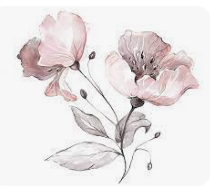 Νομικές Μορφές Επιχειρήσεων- Κριτήρια Επιλογής
Οι μορφές επιχείρησης υπάρχουν για να εξυπηρετήσουν τις διαφορετικές ανάγκες της αγοράς.
Η επιλογή της μιας ή της άλλης μορφής, δεν είναι καθοριστική για  την πορεία της εταιρείας. 
Αυτή εξαρτάται από πολλούς παράγοντες, όπως οι νομοθεσίες που αφορούν την φορολόγηση, 
τα κεφάλαια, τα εργατικά και διοικητικά θέματα, αστάθμητοι παράγοντες όπως αποκλεισμοί, 
    οι κανόνες της αγοράς και της ζήτησης, οι ευκαιρίες και οι έκτακτες καταστροφές και ζημίες. 
Με σιγουριά και με την εμπειρία που έχω  40 χρόνια ως φοροτεχνικός, που έχει δει από μέσα
  τα οικονομικά δεδομένα και την πορεία πάνω από 1000 επιχειρήσεων, μπορώ να σας διαβεβαιώσω: 
«Δεν υπάρχουν καλές επιχειρήσεις» 
«Υπάρχουν καλοί  επιχειρηματίες, που κάνουν καλές επιχειρήσεις»
Ο καλός επιχειρηματίας μετατρέπει την κακοτυχία σε ευκαιρία. 
Ο καλός επιχειρηματίας αξιοποιεί τις αλλαγές στην αγορά, στην νομοθεσία και την κοινωνία.
ΕΡΩΤΗΣΕΙΣ   ΣΥΖΗΤΗΣΗ
Δώστε μας παραδείγματα :
Όπου ο «καλός επιχειρηματίας»  αξιοποιεί τις ευκαιρίες και 
Όπου μετατρέπει τις κακοτυχίες σε ευκαιρίες.
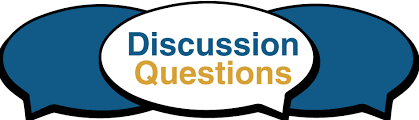 Brainstorming ομάδας
Brainstorming   της ομάδας

«Εσείς, ποια νομίζετε ότι είναι η πιο κατάλληλη, πιο καλή μορφή επιχείρησης; »

Παρακαλώ, κάντε στα reactions “raise hand”.
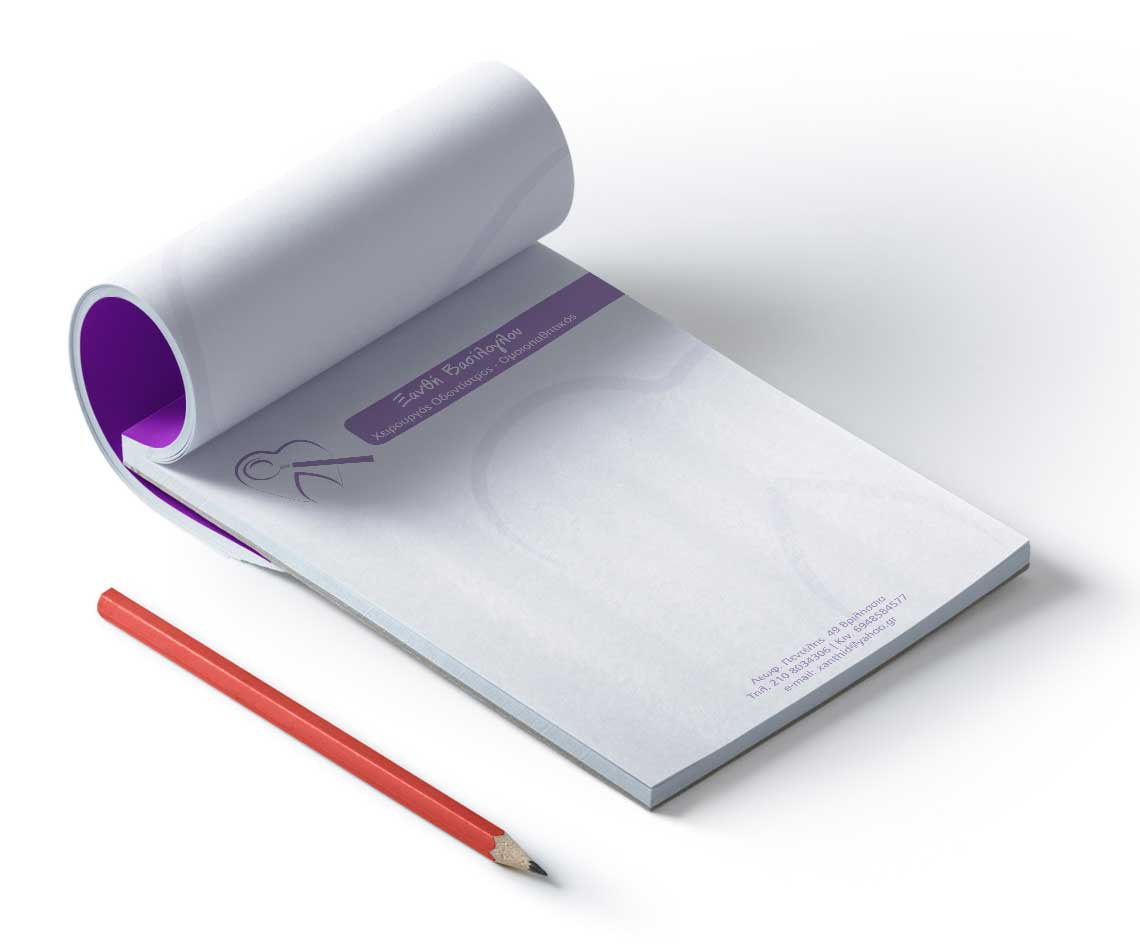 ΣΥΓΚΡΙΤΙΚΟΣ ΠΙΝΑΚΑΣ ΔΙΑΦΟΡΕΤΙΚΩΝ ΜΟΡΦΩΝ ΕΠΙΧΕΙΡΗΣΕΩΝ
ΕΥΗΜΕΡΙΑ ΕΠΙΧΕΙΡΗΣΕΩΝ ΙΚΕ – Δέσποινα Τριτοπούλου
Brainstorming ομάδας
Άσκηση της ομάδας

«Τσεκάρετε τί  μορφή επιχείρησης θα επιλέγατε ανά περίπτωση στο αρχείο»

Παρακαλώ, συμπληρώστε σε κάθε περίπτωση 
Ποια μορφή επιχείρησης ταιριάζει.
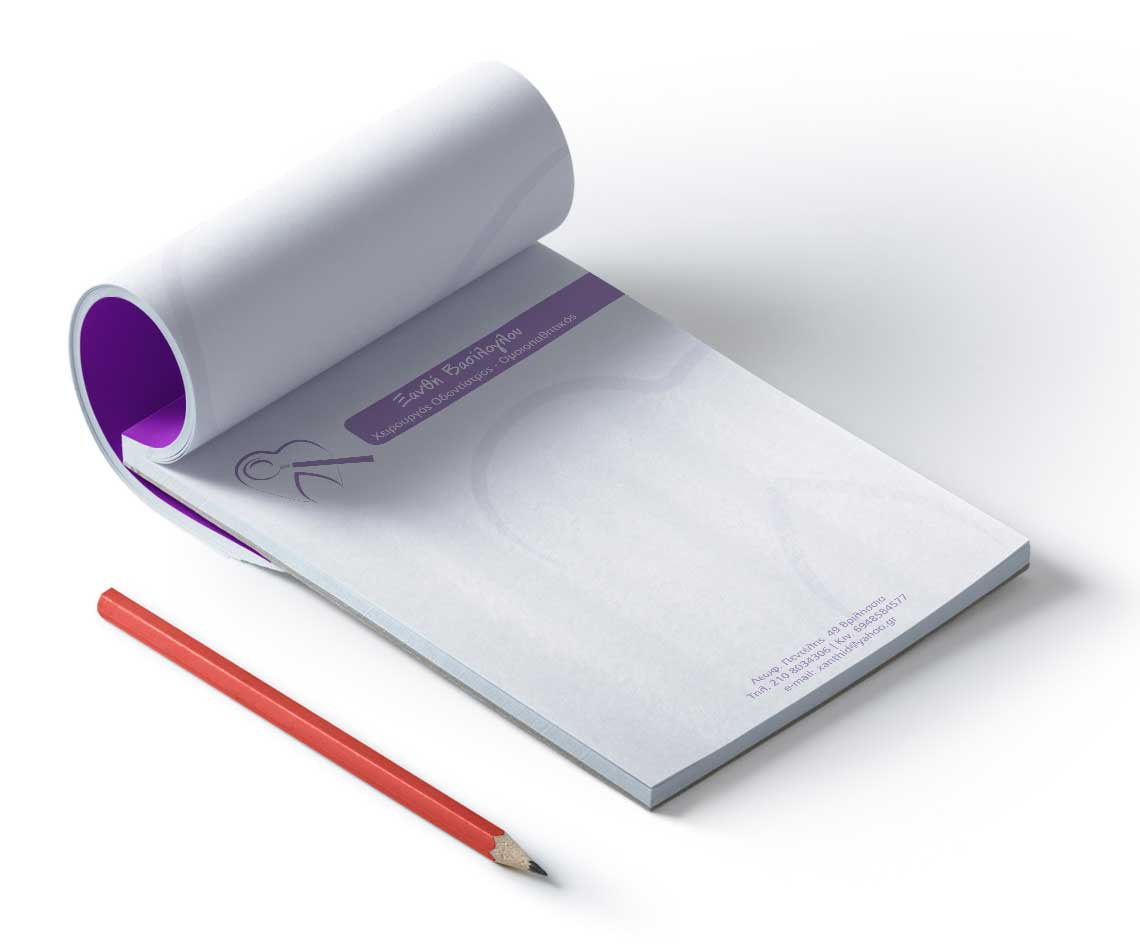 ΒΙΒΛΙΟΓΡΑΦΙΑ / ΣΥΝΔΕΣΜΟΙ
ΒΙΒΛΙΟΓΡΑΦΙΑ
Αναφορές σε ΦΕΚ 
Αναφορές σε εγκυκλίους
Υπουργείο εργασίας
Υπουργείο Οικονομικών
ΧΡΗΣΙΜΟΙ ΣΥΝΔΕΣΜΟΙ 
 Υπηρεσία μίας στάσης: https://eyms.businessportal.gr/auth
 Μορφές επιχειρήσεων:  https://kstlaw.gr/
Τεχνικός Ασφαλείας :  https://www.sepe.gov.gr/asfaleia-kai-ygeia/technikoi-asfaleias/armodiotites-kathikonta-technikou-asfaleias/
 
Video
 Νομικά θέματα εργατικών:  https://www.youtube.com/watch?v=saYuxQusqp0
Εργατικά θέματα δηλώσεων : https://www.youtube.com/watch?v=UO71M0kWVb8
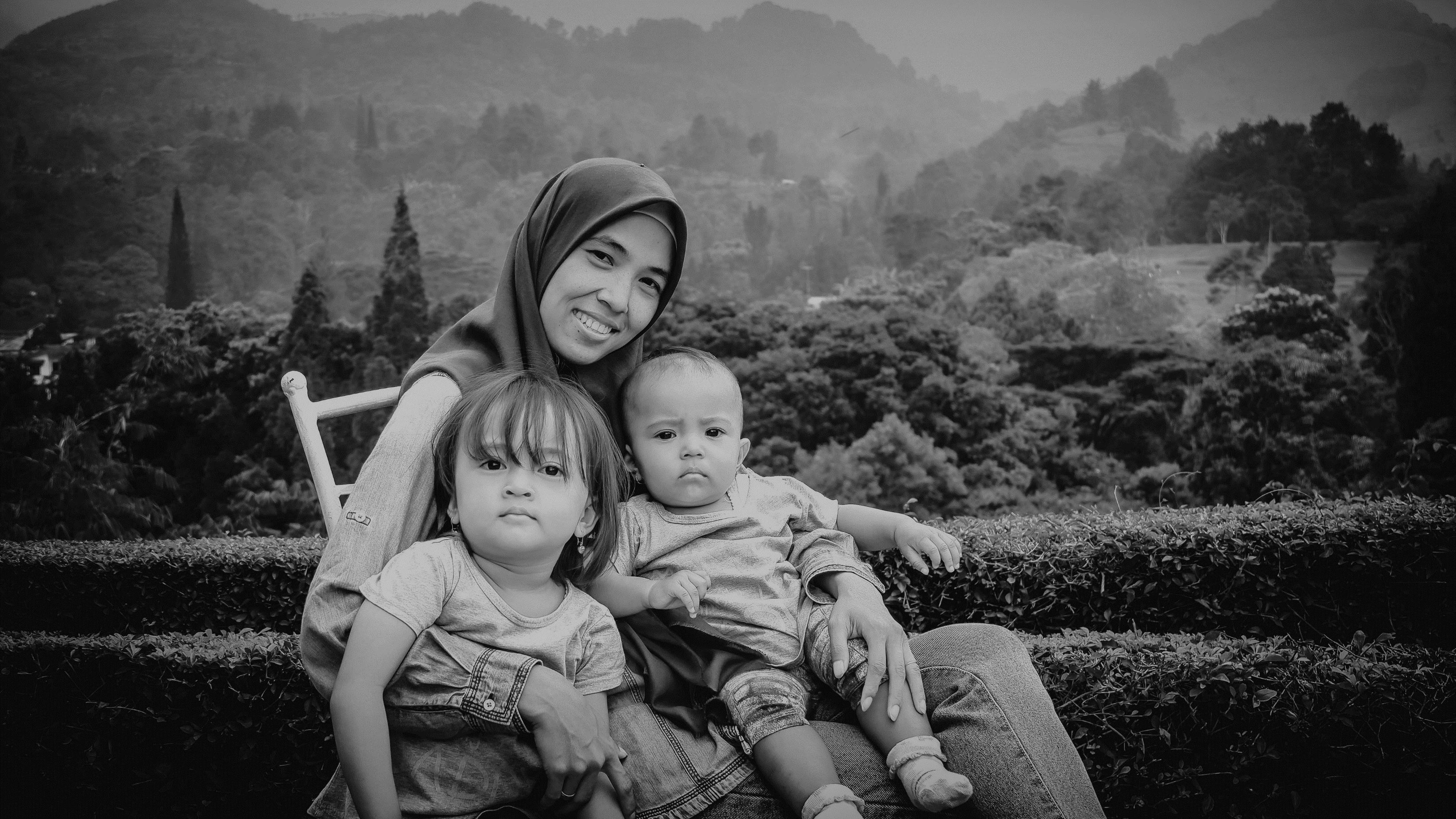 ΕΥΧΑΡΙΣΤΩ ΓΙΑ ΤΗΝ ΠΡΟΣΟΧΗ ΣΑΣ